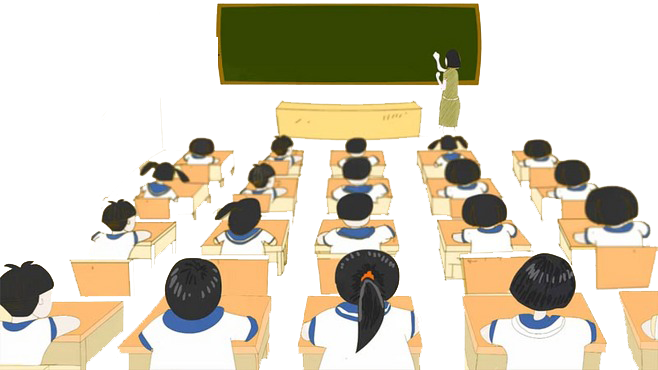 স্বাগতম
৮ম শ্রেণি
ইসলাম ও নৈতিক শিক্ষা
৪র্থ অধ্যায়
নারীর অধিকার
পরিচিতি
মোঃ রওশন আলী 
সহকারি শিক্ষক 
লতিফপুর একতা উচ্চ  বিদ্যালয় 
মির্জাপুর,টাঙ্গাইল।
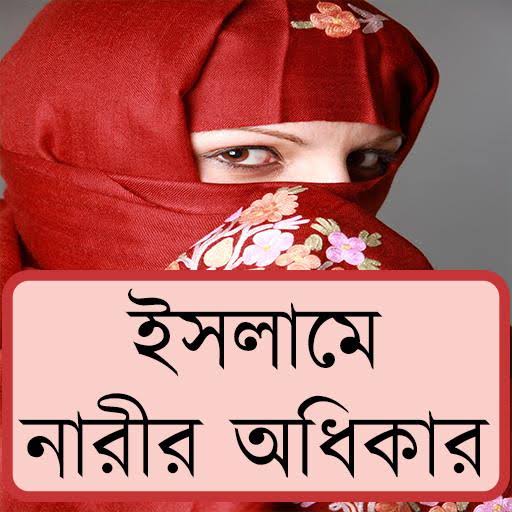 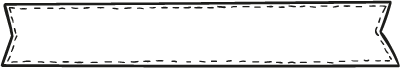 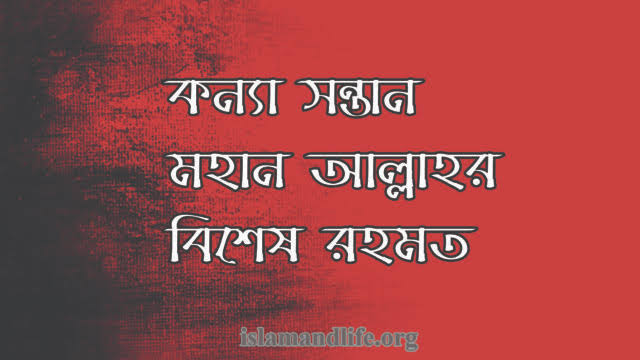 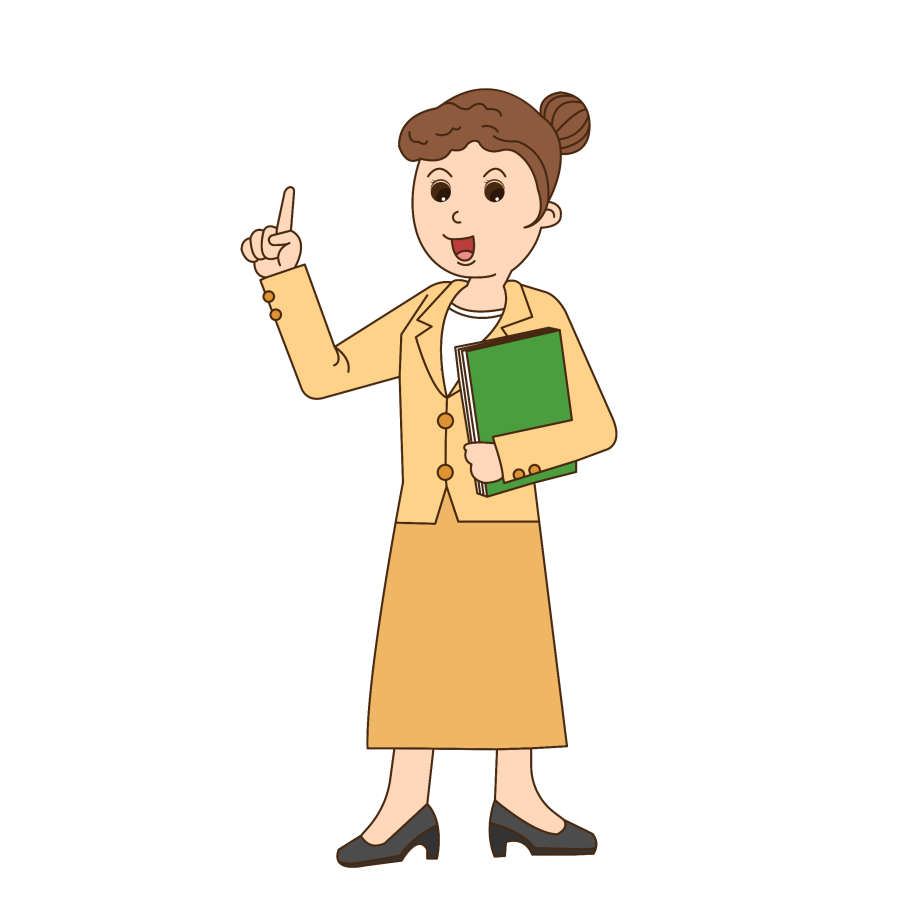 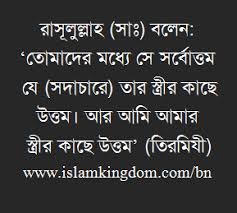 বাড়ীর কাজ
ইসলামে নারীর অধিকার বিষয়ে তোমার মতামত লিখ
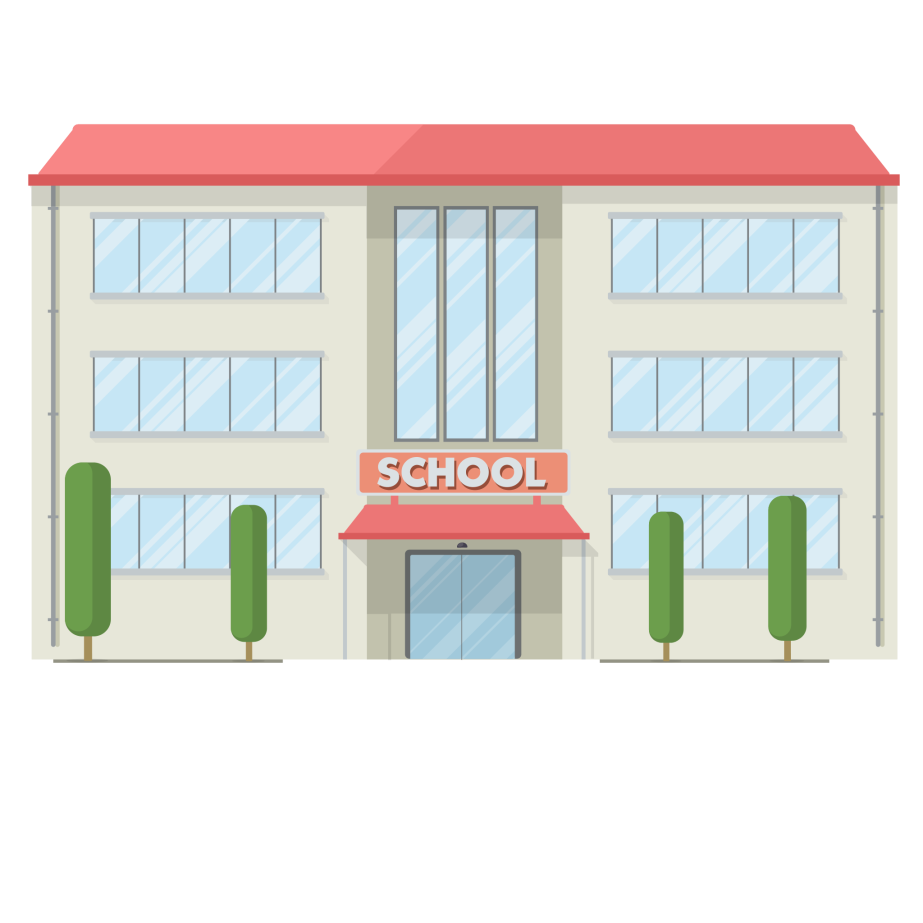 THANK YOU
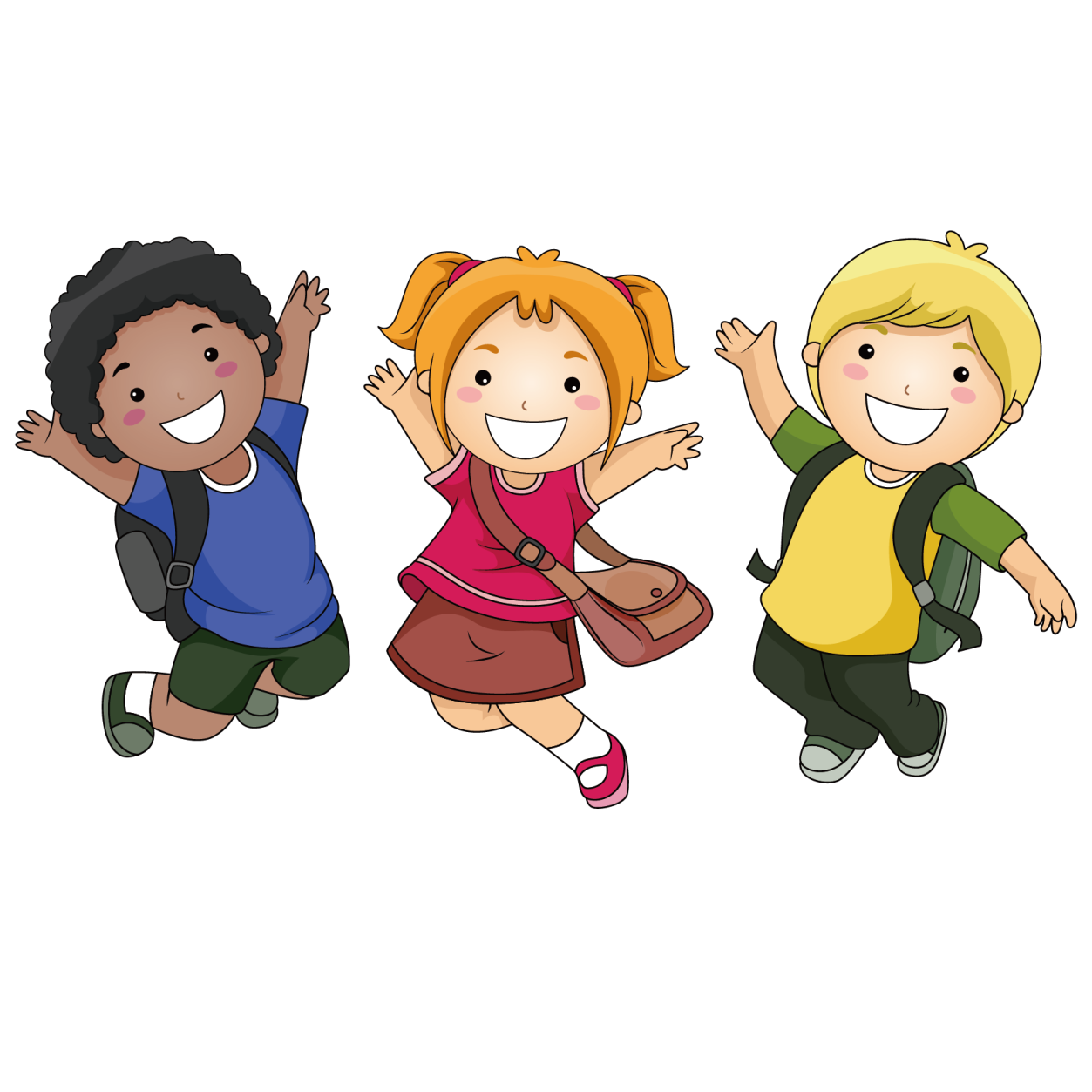